Diabetes mellitus
Hejmalová Michaela
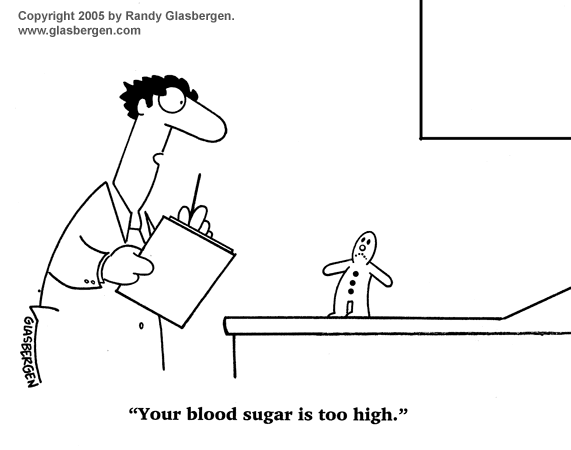 Anatomicko-fyziologické poznámky
Langerhansovy ostrůvky
A-buňky (α) – glukagon

B-buňky (β) – inzulín

D-buňky (δ) – somatostatin

G-buňky (γ) – gastrin

PP-buňky (F-buňky) – pankreatický polypeptid
Inzulín
B-buňky (β) Langerhansových ostrůvků

anabolický hormon

20 – 40 jednotek denně (0,8 j.kg-1 )

polovina připadá na bazální sekreci

stimulovaná (postprandiální) sekrece
Molekula proinzulínu
Molekula inzulínu
Definice
DM, cukrovka, „úplavice cukrová“

skupina heterogenních chronických onemocnění, které vznikají v důsledku absolutního nebo relativního nedostatku inzulínu a jejichž základním rysem je hyperglykémie

je provázena komplexní poruchou metabolismu sacharidů, tuků i bílkovin
Historie
1552 př. n. l. – Ebersův papyrus
2. století – Areatus z Kappadocie (diabetus)
1831 – úvahy o spojitosti DM a pankreatu
1869 – Paul Langerhans
1894 – Edward Sharpey-Schafer (insulín)
1921 – Frederick Banting, Charles Best
1922 – první léčba inzulínem
1923 – první aplikace inzulínu v Československu
1955 – PAD
1986 – biotechnologie
Výskyt
pandemie – 250 milionů diabetiků na celém světě

2025 – až 380 miliónů

9 z 10 případů bude DM2T

asi 800 000 v ČR
DM v ČR
Klasifikace DM
DM je nehomogenní skupina chronických metabolických onemocnění, které se liší:

příčinou
klinickým průběhem
rizikem chronických komplikací
způsobem léčby
odlišnou mírou dědičností
Typy diabetu
diabetes mellitus 1. typu (DM1T)

diabetes mellitus 2. typu (DM2T)

ostatní specifické typy diabetu

gestační diabetes

hraniční poruchy glukózové homeostázy
Diabetes mellitus 1. typu
A – imunitně podmíněný

B – idiopatický

LADA  - latentní autoimunitní diabetes dospělých
Diabetes mellitus 2. typu
Riziko DM2T
Ostatní specifické typy diabetu
onemocnění pankreatu (nádory, záněty…..)

léky vyvolaný diabetes (kortikoidy)

endokrinní onemocnění (Cushingův syndrom)

genetické syndromy, genetické defekty β-buněk

infekce
Gestační diabetes
DM v rodinné anamnéze

obezita

vyšší věk matky (nad 30 let)

gestační diabetes v předchozím těhotenství

předchozí porod dítěte s hmotností nad 4 000g
Hraniční poruchy glukózové homeostázy
tvoří přechod mezi normální tolerancí glukózy a diabetem

zvýšená glykémie na lačno – 6,1 – 6,9 mmo.l-1

porušená glukózová tolerance – oGTT za 2 hodiny 7,8 – 11,1 mmo.l-1
Klinický obraz
polyurie (diuréza vyšší než 2500 ml/24 hodin)
žízeň (polydipsie)
nykturie
ztráta hmotnosti při normální chuti k jídlu
slabost a vleklá únava
poruchy vidění – zrakové neostrosti
opakující se plísňové infekce
nehojící se rány
opruzeniny
Diagnostika
průkaz chronické hyperglykémie standardní laboratorní metodou:

glykémie na lačno, oGTT

 glykémie v žilní krvi kdykoliv během dne > 11,1 mmol.l-1

glykémie na lačno > 7,0 mmol.l-1
Kritéria pro glukózu v žilní krvi na lačno
vyloučení DM – glykémie < 5,6 mmol.l-1

zvýšené riziko DM – 5,6 – 6,99 mmol.l1(hraniční glukóza na lačno, prediabetes) → oGTT

jasný DM - ≥ 7,0 mmol.l-1 (nutno opakovat)
Hodnocení křivky oGTT
potvrzení DM při nejednoznačných výsledcích 

těhotenství (24. – 28. týden)

vyloučení DM < 7,8 mmol.l-1

porušená glukózová tolerance ≥ 7,8 < 11,1 mmol.l-1

DM  ≥ 11,1 mmol.l -1
Léčba
dieta

pohybová aktivita

faramkoterapie perorálními antidiabetiky (PAD)

inzulínoterapie

edukace
Diabetická dieta
„dieta“ je základní opatření

celkové množství sacharidů určuje lékař - 150g, 175g, 225g, 275g, 325g

výměnná jednotka (sacharidová, chlebová)

light výrobky, DIA výrobky

náhradní sladidla
Náhradní sladidla
náhradní cukry (kalorická) = fruktóza, cukerné alkoholy (polyoly) – sorbitol, maltitol, xylitol

umělá (nekalorická) = sacharin, acesulfam K, cyklamáty, pepttidy

nízkokalorická = nekalorická složka + cukr
Fyzická aktivita
DM1T – nutno sladit fyzickou aktivitu s dávkou inzulínu a příjmem stravy

DM2T – v kombinaci s dietou je základním léčebným prostředkem
Perorální antidiabetika (PAD)
ovlivnění sekrece inzulínu (deriváty sulfonyl močoviny, glinidy)

snížení inzulínové rezistence (biguanidy, thiazolidindiony)

snížení postprandiální potřeby inzulínu (inhibitory střevních α-glukosidáz)
Inzulínoterapie
podle doby účinku

podle kvality – zvířecí (animální), lidské (humánní), analoga

konvenční inzulínový režim, konvenční intenzifikovaný režim, nekonvenční intenzifikovaný režeim
Místa vpichu inzulínu
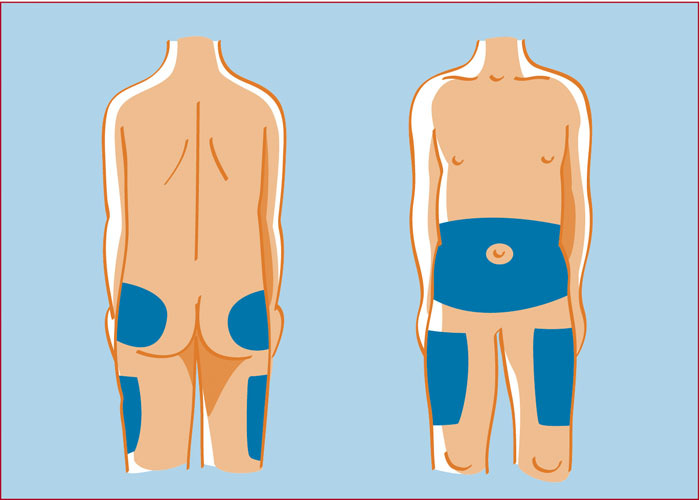 Edukace
vzdělávací proces, kdy dochází k předávání informací

selfmonitoring – glykémie, glykosurie, BMI……

vedení záznamu
Komplikace DM
akutní – ohrožují nemocného na zdraví a životě bez ohledu na délku trvání onemocnění (hypoglykémie, hyperglykemické stavy)

chronické – objevují se po letech trvání (nespecifické, specifické)
Hypoglykémie
klinické, humorální a biochemické příznaky provázející sníženou glykémii (3,8 mmol.l-1)

biochemická hypoglykémie nemusí odpovídat klinické

lehká, střední, těžká

neadekvátní dávka inzulínu nebo PAD, zvracení, průjem, alkohol, náhlá prolongovaná zátěž, neadekvátní nebo opožděný příjem stravy
Hyperglykemické stavy
vyvíjejí se delší dobu na rozdíl od hypoglykémie

příznaky se shodují s projevy již existujícího diabetu

glykovaný hemoglobin (HbA1c)

nedostatečná dávka inzulínu nebo opomenutí dávky, infekce, stres, nadměrná dávka sacharidů ve stravě, přidružená onemocnění
Chronické komplikace
nespecifické (makroangiopatie) – vznikají na podkladě aterosklerózy (CMP, AIM, ICHDK)

specifické (mikroangiopatie) – hyperglykémie (diabetická triopatie – nefropatie, retinopatie, neuropatie)
Děkuji za pozornost